[Speaker Notes: Part 1 of 2. This presentation covers the information required to complete the LO1 The Air Training Corps topic.

For best results, these instructor notes should be read and discussed with the cadets in conjunction with this presentation and the lesson plan.]
LEARNING OUTCOMES
LO1: Know about the history and organisation of the Air Training Corps.

Describe the origins of the ATC.

Identify key developments in the history of the ATC.
[Speaker Notes: LO1: Know about the history and organisation of the Air Training Corps.

P1: Describe the origins of the ATC.
P2: Identify key developments in the history of the ATC.]
THE AIR DEFENCE CADET CORPS
Air Commodore Chamier – father of the Air Cadet Movement.

Formed the Air Defence Cadet Corps (ADCC) in 1938.

Forerunner of the Air Training Corps.
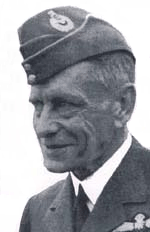 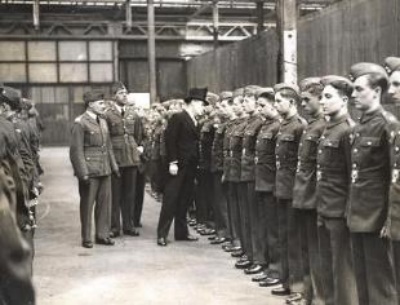 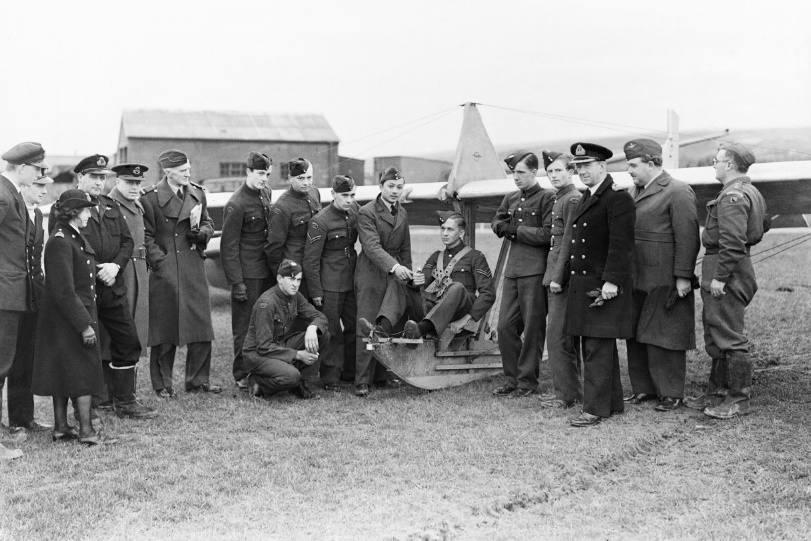 [Speaker Notes: Air Commodore Chamier is often called the father of the air cadet movement. He joined the army as an officer and transferred to the Royal Flying Corps, which later turned into the RAF. After he retired in 1929 he joined the Air League, an organization interested in aviation. In 1938, through this organization, Air Commodore Chamier created the ADCC, the Air Defence Cadet Corps.

The aim of the ADCC was to provide training to young men interested in aviation, and prepare them for service in the RAF or Fleet Air Arm. When war broke out in 1939 ADCC cadets provided valuable assistance to the RAF.

In the First World War, young men were sent to fight with only a few hours of training.
In 1938, the country was again preparing for the possibility of war. Air Commodore Chamier knew that effective air combat requires lots of training, so ADCC squadrons were set up in towns and cities across the country. To encourage the creation of new squadrons, the first 50 'founder squadrons' were allowed to put an F in their squadron number. For example, 14F (Northolt) Squadron is a founder squadron.

The most important aim of the ADCC was to prepare the cadets for the RAF. This included drill, discipline exercises and uniform upkeep. Cadets were also taught about the military and about aviation in general.]
ORIGINS OF THE AIR TRAINING CORPS
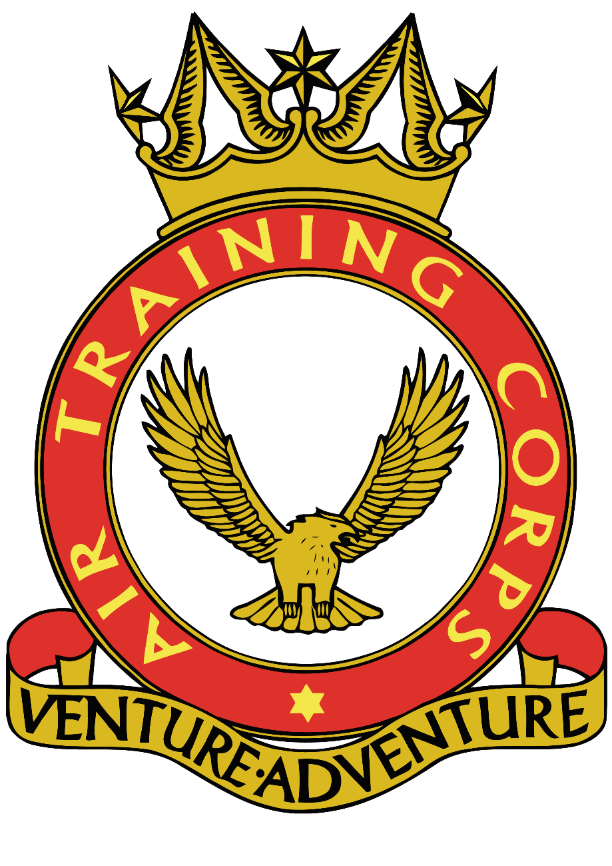 The RAF was so impressed by the contribution of the ADCC that it absorbed it and established the Air Training Corps (ATC).

Air Commodore JA Chamier was appointed as Commandant.

King George VI became Air Commodore In Chief and issued a Royal Warrant on 5th February 1941.
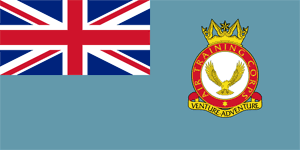 [Speaker Notes: By 1939 the ADCC was very restricted. Many of its staff had been called up for military service, and its buildings and resources were taken to help the war effort. The organization now helped on RAF stations across the country. Things like carrying messages and moving stores and equipment were very important, and were things cadets were proud to help with.

Towards the end of 1940 the government realised how useful the ADCC was and agreed to support it officially. This meant a lots of changes to the Corps. This resulted in a new organisation being created called the Air Training Corps. On 5 February 1941 the Air Training Corps was officially established, with King George VI agreeing to be Air Commodore-in-Chief.

The number of young men joining the new ATC was spectacular. Within the first month the size of the old ADCC had nearly doubled (more than 400 squadrons) and after 12 months it was about 8 times as big.
The new ATC crest was approved by the King. The crown on top is an Astral Crown, a symbol of the military air service. The falcon is a good choice for the ATC crest because it has many of the qualities a good cadet should have: remarkable vision, enormous strength and incredible courage. The motto 'Venture Adventure' was devised by Air Commodore Chamier, was adopted by the ATC and incorporated into the badge which, together with the ATC Ensign (flag), was approved by the King.]
THE ATC AND WORLD WAR II
Cadets took a fitness test and Training became more academic and fitness focused. 

Gliding was introduced.

First aircraft for ATC use were introduced.
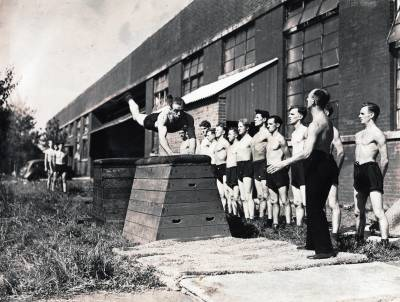 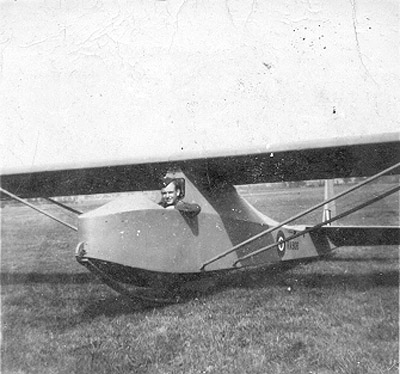 Kirby Cadet Glider
[Speaker Notes: The new ATC prepared young men for specific roles in the RAF, so the training programme became more academic and fitness-focused. The old fitness test isn't required any more, but it's something for cadets to aim for!

Squadrons would visit RAF and Fleet Air Arm stations to get as much flying experience as possible, but nearly all the aircraft were required for the war effort and it was difficult to spare them for cadet use.

The solution was to introduce cadets to gliding. Gliders are aircraft without engines, so are cheaper and easier to run. This let the cadets get a feel for flying and a chance to take control. The aim was to let every cadet have at least one glider flight each year.

The flying situation was improved when the government set up a special ATC flight with 10 Oxfords and Dominies specially for letting cadets experience flying. They also allowed cadets to fly in normal RAF aircraft and set up overseas flights to take cadets to places like Egypt and India.]
THE ATC AFTER WORLD WAR II
ATC became part of Royal Air Force Reserve Command When the Second World War ended in 1945.

When King George VI died, HRH Duke of Edinburgh became Air Commodore in Chief in 1953.

In 1950, the Sedburgh was introduced, the Air Cadet’s first two seater glider.

Gliders were upgraded in the 1980’s.
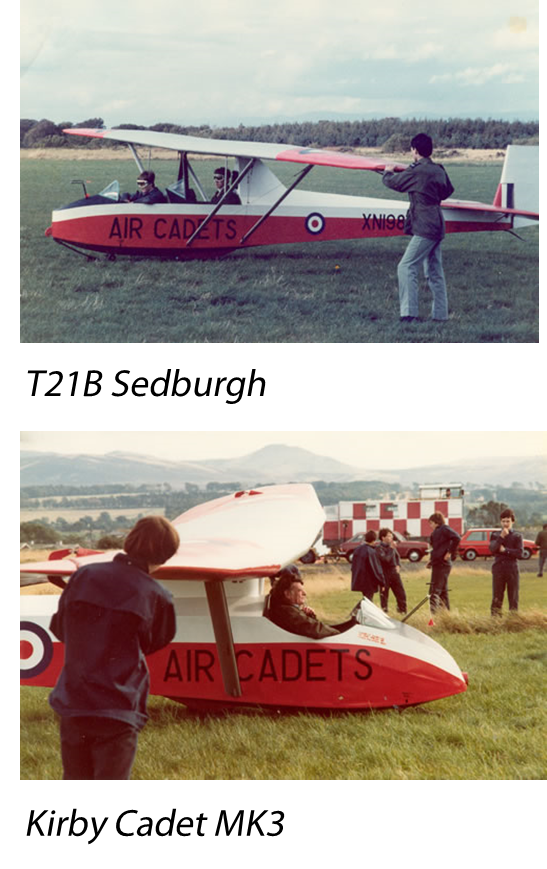 [Speaker Notes: The war ended in 1945 and the ATC was left with a large number of well-trained cadets with no war to go to! Some people were worried that the ATC would no longer be needed, but the government quickly announced that it would become part of the recently-created Reserve Command. This helped the ATC lots, because it was now officially a part of the RAF, led by RAF officers.

HRH Duke of Edinburgh became Air Commodore in Chief in 1953 and in 2015 he handed over the reigns to HRH The Duchess of Cambridge as patron.  She is an Honory Air Commandant.

The ATC soon settled down to a regular membership of around 30,000. New activities were introduced, for example the International Air Cadet Exchange (IACE) which was started when 46 cadets and 2 officers went on a 3 week visit to Canada and brought back some Canadian cadets with them. This exchange now happens every year, with cadet forces all around the world.

Gliding training continued to grow, and by 1946 the Corps had 350 Kirby Cadet gliders, with a further 50 waiting to be delivered and 115 on order, spread between 84 Gliding Schools located at various RAF stations around the country. In 1950 2 seater gliders were introduced, the first being the T21B Sedburgh. The gliding feet were updated during the 1980s to the Viking and Vigilant. Cadets still fly in Viking gliders today.]
ATC FLYING AFTER WORLD WAR II
In 1957 Air Experience Flights (AEF’s) were set up to provide Cadets with flying experience and training.

13 AEF’s were set up throughout the UK.

Since their inception, AEF’s have used these aircraft:
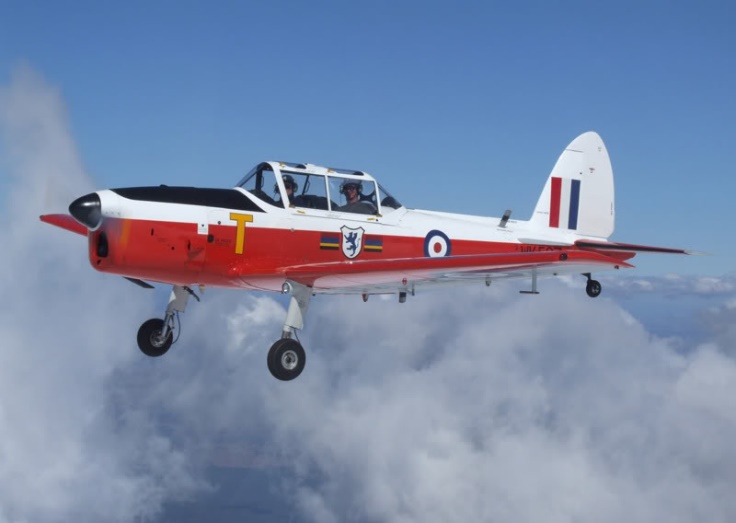 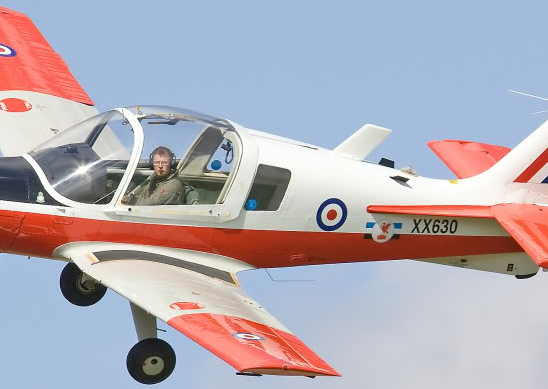 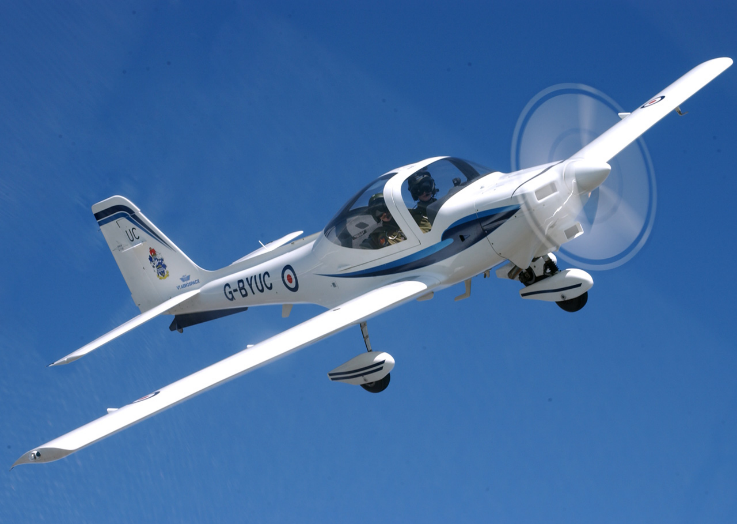 Bulldog
1996 - 1999
Tutor
1999 - present
Chipmunk
1957 - 1996
[Speaker Notes: In 1957 Air Experience Flying (AEF) was set up so that cadets had the opportunity to fly and gain training in this area. These aircraft were 2 seaters to allow the cadets and the instructor to use the instruments. The chipmunk was designed for the instructor to sit behind the cadets whereas the Bulldog and Tutor are designed to have the instructor next to the cadet.

1957-1996		de Havilland Canada Chipmunk
1996-1999		Scottish Aviation Bulldog
1999- Present		Grob Tutor

In 1957 the Corps got its' own fleet of 50 Chipmunk aircraft organized into 13 Air Experience Flights. Later, Bulldog aircraft were used, until the Grob Tutor was introduced in 1999.]
THE DUKE OF EDINBURGH AWARD
In 1956 the ATC was asked to trial the new Duke of Edinburgh Award scheme.

Cadets can take part in the D of E Award scheme at all three levels.

The Air Cadets also run a pre-DofE scheme.
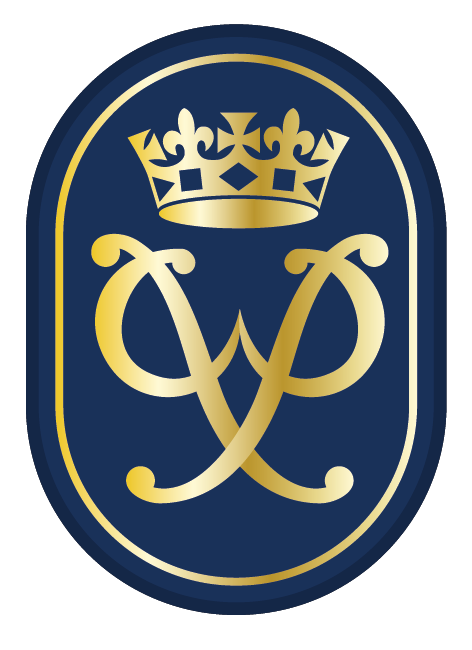 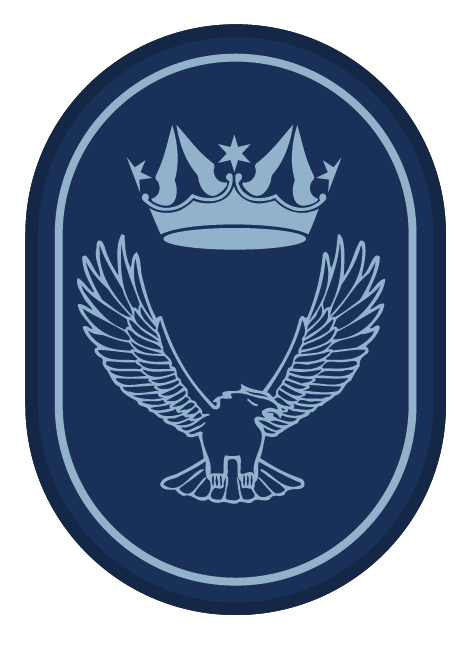 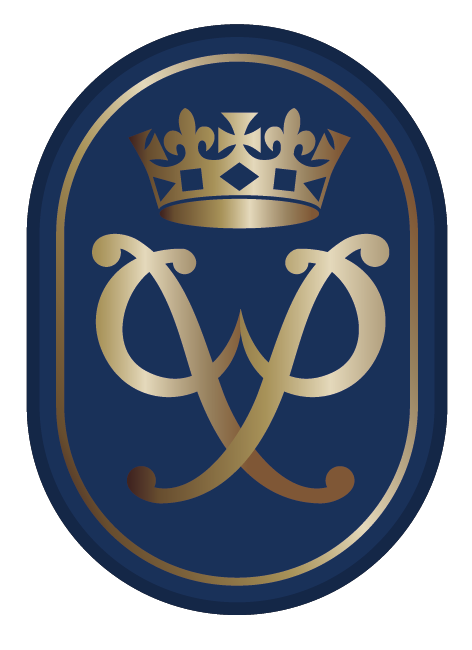 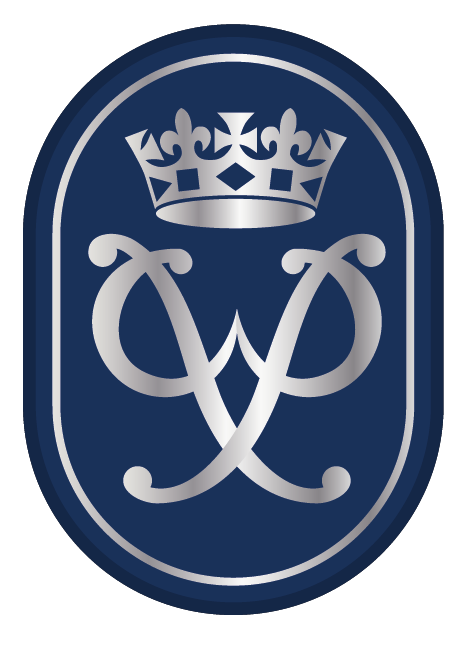 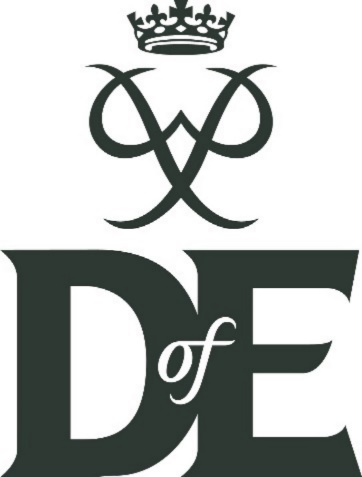 [Speaker Notes: The Duke of Edinburgh's Award was first tested on seven Air Cadet squadrons in 1956, and opened to everybody in 1960.

There are 3 levels bronze silver and gold. The air cadets also run their own pre-DofE blue badge scheme. 

All levels require a greater level of commitment as you go up. The awards are split into key areas; skill, service, physical, and expedition and for gold, residential

Any cadet aged14 or over can start the Bronze award. Any cadet can undertake the pre-DofE award.]
GIRLS IN THE ATC
1980 girls were allowed to join the ATC.

Females now make up just over ¼ of all cadets in the Air Training Corps.
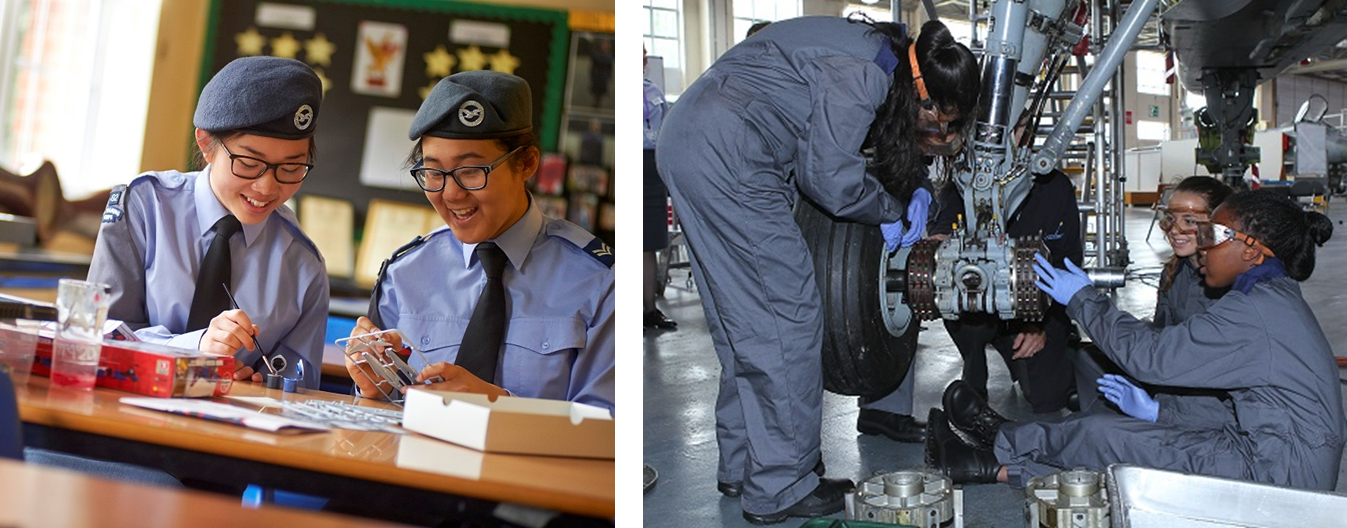 [Speaker Notes: In April 2016, Females made up 28.4% of the total number of cadets in the ATC.

6 ATC squadrons admitted girls as a trial in 1980. Soon after, every ATC unit was permitted to admit females.]
THE AIMS OF THE AIR TRAINING CORPS
The ATC has changed considerably over the years but it’s aims have remained broadly the same from the Royal Warrant of 1941:
To promote and encourage among young people a practical interest in aviation and the Royal Air Force.

To provide training which will be useful both in the Services and in civilian life.

To foster the spirit of adventure, and to develop the qualities of leadership and good citizenship.
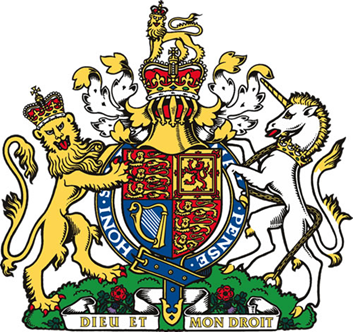 [Speaker Notes: In 1990 the Royal Warrant was updated. It sets out the current aims of the ATC:

To promote and encourage among young people a practical interest in aviation and the Royal Air Force.
To provide training which will be useful both in the Services and in civilian life.
To foster the spirit of adventure, and to develop the qualities of leadership and good citizenship.]
ANY QUESTIONS?
Are there any final questions?
?
[Speaker Notes: A chance to ask or answer any final questions.]
LEARNING OUTCOMES
LO1: Know about the history and organisation of the Air Training Corps.

Describe the origins of the ATC.

Identify key developments in the history of the ATC.
[Speaker Notes: LO1: Know about the history and organisation of the Air Training Corps.

P1: Describe the origins of the ATC.
P2: Identify key developments in the history of the ATC.]
QUESTION 1
Who is known as the father of the ATC? 

a.	HRH the Duke of Edinburgh.

b.	King George VI.

c.	Air Commodore Chamier.

d. 	Air Commodore Skelley.
[Speaker Notes: Who is known as the father of the ATC? 

Answer: c. Air Commodore Chamier.]
QUESTION 1
Who is known as the father of the ATC? 

a.	HRH the Duke of Edinburgh.

b.	King George VI.

c.	Air Commodore Chamier.

d. 	Air Commodore Skelley.
[Speaker Notes: Who is known as the father of the ATC? 

Answer: c. Air Commodore Chamier.]
QUESTION 2
The ATC grew from which organisation? 

a.	Air Cadet Defence League.

b. 	Air Defence Cadet Corps.

c. 	Air Cadet Defence Corps.

d. 	Air Defence Cadet League.
[Speaker Notes: The ATC grew from which organisation? 

Answer: b. Air Defence Cadet Corps.]
QUESTION 2
The ATC grew from which organisation? 

a.	Air Cadet Defence League.

b. 	Air Defence Cadet Corps.

c. 	Air Cadet Defence Corps.

d. 	Air Defence Cadet League.
[Speaker Notes: The ATC grew from which organisation? 

Answer: b. Air Defence Cadet Corps.]
QUESTION 3
When did the ATC come into existence?

a.	1941

b.	1938

c.	1944

d.	1930
[Speaker Notes: When did the ATC come into existence?

Answer: a. 1941]
QUESTION 3
When did the ATC come into existence?

a.	1941

b.	1938

c.	1944

d.	1930
[Speaker Notes: When did the ATC come into existence?

Answer: a. 1941]
QUESTION 4
When was the Duke of Edinburgh (DofE) award first introduced, on a trial basis?

a.	1949

b.	1956

c.	1960

d.	1962
[Speaker Notes: When was the Duke of Edinburgh (DofE) award first introduced, on a trial basis?

Answer: b. 1956]
QUESTION 4
When was the Duke of Edinburgh (DofE) award first introduced, on a trial basis?

a.	1949

b.	1956

c.	1960

d.	1962
[Speaker Notes: When was the Duke of Edinburgh (DofE) award first introduced, on a trial basis?

Answer: b. 1956]
LEARNING OUTCOMES
LO1: Know about the history and organisation of the Air Training Corps.

Recognise cadet badges and ranks, ATC ensigns, ATC adult ranks and RAF ranks.
[Speaker Notes: LO1: Know about the history and organisation of the Air Training Corps.

P3: Recognise cadet badges and ranks, ATC ensigns, ATC adult ranks and RAF ranks.]
STRUCTURE OF THE AIR TRAINING CORPS
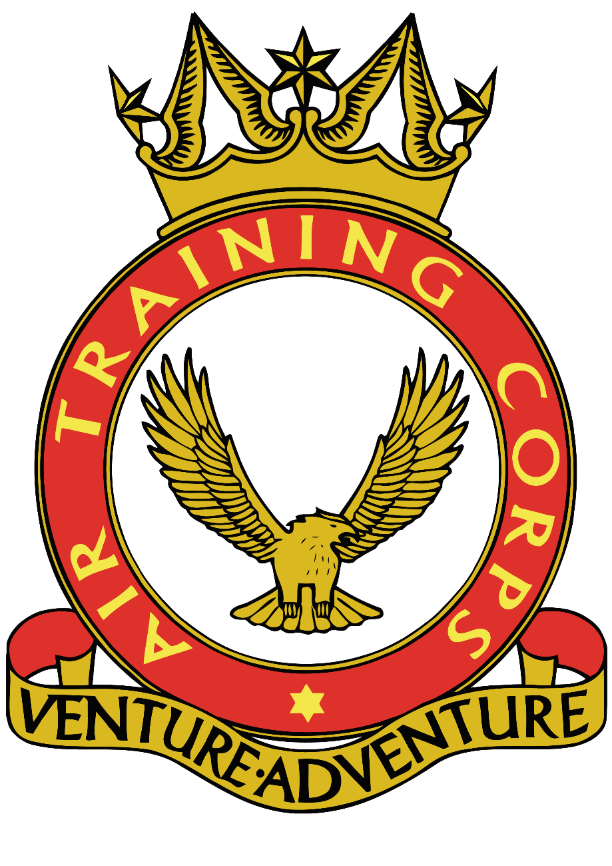 DETACHED FLIGHTS
Around 15 Cadets

Reports to a local Squadron and staff are volunteers

Normally commanded by a Flying Officer

Can apply ‘upgrade’ to squadron status if they have more than 30 cadets.

Share the attached squadrons number with DF at the end.
[Speaker Notes: Detached flights report to a local squadron as they have below 30 cadets and have on average 15 cadets. The detached flight acts as part of its squadron and will be allocated activities like flying though their squadron.
Detached flights share the attached squadrons number with DF at the end (e.g 123DF).]
SQUADRONS
The basic unit of the ATC.

Minimum of 30 Cadets.

Normally Commanded by a Flight Lieutenant and staff are volunteers.

Has a Civilian Committee and a Padre.

What is the name of your squadron’s Commanding Officer?
[Speaker Notes: These have on average 30 or more cadets. You have both open and closed squadrons. Closed squadrons are attached to school and are run by the staff of that school. Open squadrons are open to anyone over the age of 12 and in year 8 who the squadron commander has approved. These are run by volunteers.]
SQUADRON STRUCTURE
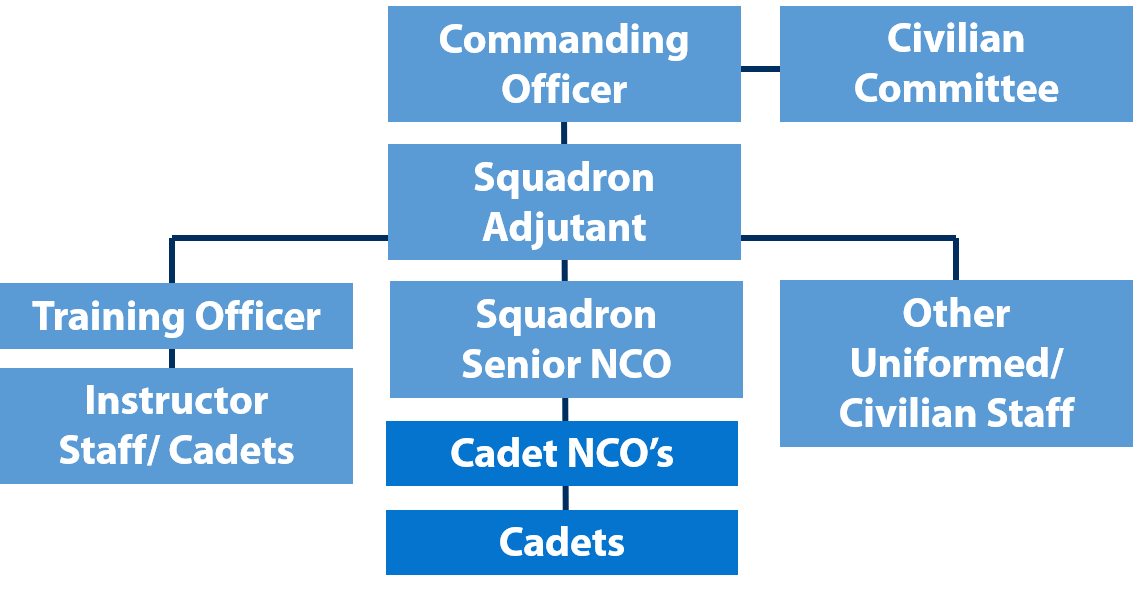 [Speaker Notes: A squadron is run by a Commanding Officer. They normally hold the rank of Flight Lieutenant. They are assisted by a Civilian Committee who help raise funds for the squadron, control the squadron finances and help with cadet welfare issues.

The adjutant will normally manage all of the squadron’s administration and take charge of Health and Safety. They support the Officer Commanding in the management of the squadron.

Other key staff include the training officer who looks after all of the training needs on the unit, and the squadron Senior NCO (SNCO)/ Warrant Officer (WO) who manages drill and discipline.

There are also other instructor cadets/ staff who teach lessons and run individual parade evenings. 

Cadet NCOs look after the discipline and welfare of the cadets. They also often look after the day to day running of a parade evening. They are under the control of the Officer Commanding and Squadron SNCO. Cadet NCOs are promoted on merit.

Cadets are sometimes put into different groups known as flights.]
WINGS
Squadrons are grouped into wings.

Three full-time staff and volunteer staff officers.

Commanded by a volunteer Wing Commander.

Has a Civilian Committee and a Padre.

What wing is your squadron in?

What is the name of your Wing Commander?
[Speaker Notes: Squadrons are grouped together in wings. The number in a wing can change due to squadrons gaining squadron status or becoming detached flights. A wing commander will be in charge of the wing and will be assisted by 3 full members of staff. It has a civilian committee and Padre.]
REGIONS
6 Regions.

Each have four full-time staff and volunteer staff officers.

Commanded by a full time Group Captain. 

It has a Civilian Committee and a Padre.

What region is your Wing in?

What is the name of your Regional Commandant?
[Speaker Notes: There are 6 regions in the ATC. Each region is run by Full time RAF Group Captain. See the map on the next slide to see the names of each region. Each Region has a civilian committee and Padre.]
REGIONS
HEADQUARTERS AIR CADETS
Based at RAF College Cranwell.

A Large group of full-time staff and some volunteers.

Commanded by an Air Commodore.

What is the name of the current Commandant Air Cadets?
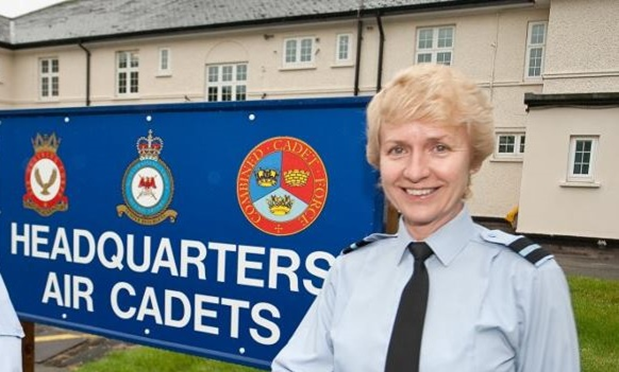 [Speaker Notes: This is based at RAF College Cranwell. It is run by an Air Commodore and full time members of staff.]
ANY QUESTIONS?
Are there any final questions?
?
[Speaker Notes: A chance to ask or answer any final questions.]
CADET NCO RANKS
Cadets under 18 can gain the following ranks and become a cadet Non-commissioned Officer (NCO).
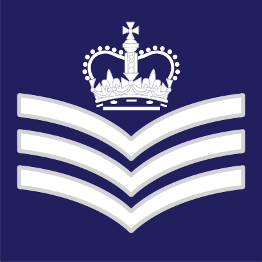 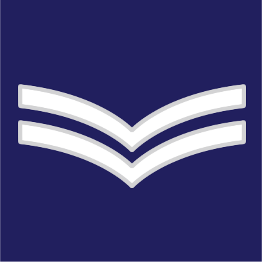 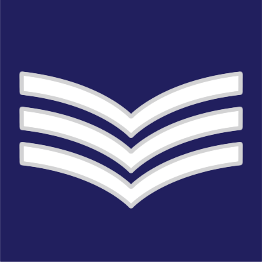 Flight Sergeant 
(FS)
Sergeant 
(Sgt)
Corporal 
(Cpl)
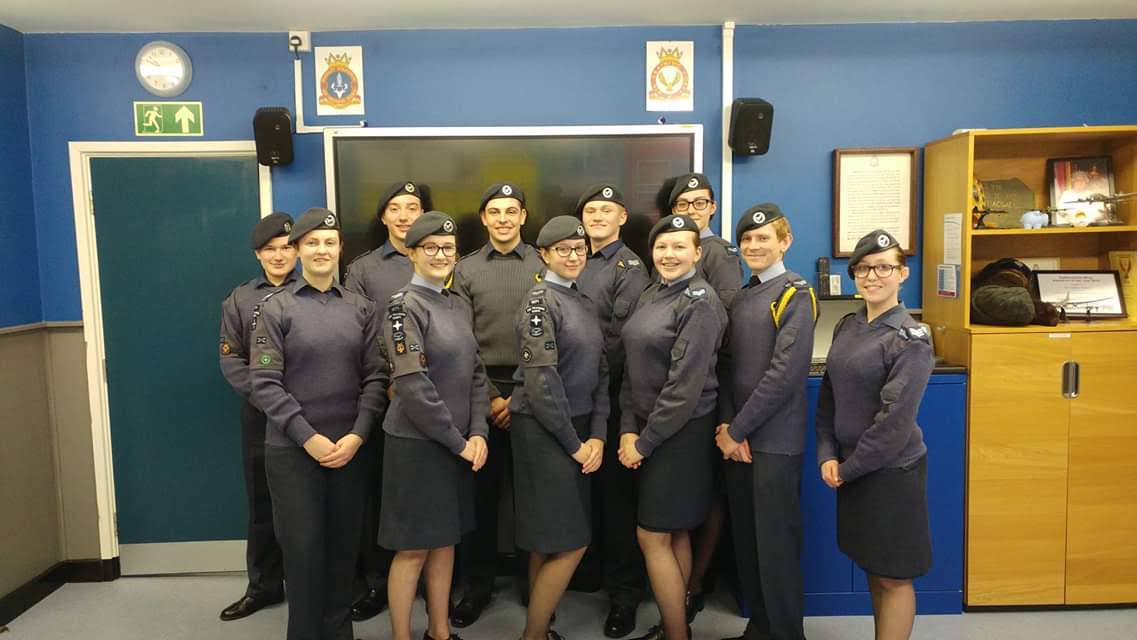 [Speaker Notes: Ranks listed are in order of seniority. Corporal is a Junior NCO rank (JNCO). Sergeant and Flight Sergeant is a Senior NCO rank (SNCO). Over 18 cadets wear different rank slides. See the next slide for details. The squadron’s commanding officer promotes cadets to these ranks.]
CADET NCO RANKS
Cadets over 18 have ‘STAFF CADET’ written under their rank slides.

They can also be promoted to Cadet Warrant Officer (CWO).

CWO’s are promoted by the Wing Commander.
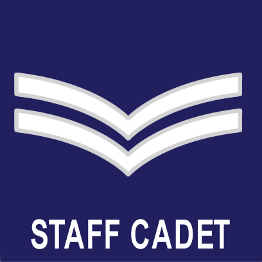 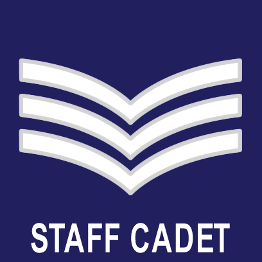 Corporal 
(Cpl)
Sergeant 
(Sgt)
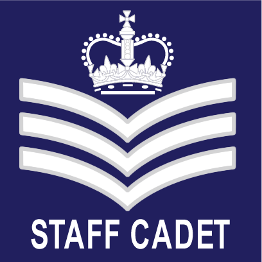 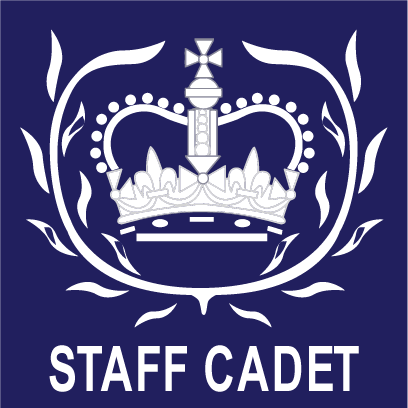 Flight Sergeant
 (FS)
Warrant Officer 
(CWO)
[Speaker Notes: Cadets over the age of 18 are staff cadets, and this is shown on their rank slide. There is a also a staff cadet rank slide with no rank on it. This is for cadets who have not achieved an NCO rank but are over 18.

CWO’s are promoted by the Wing Commander and prospective candidates for the rank are recommended by their Commanding Officer. A cadet can stay in the Air Cadet Organisation until their 20th birthday.]
STAFF OFFICER RANKS
Officers in the ATC wear the same rank slides as the Royal Air Force, with ‘RAF Air Cadets’ written underneath.

 Officers should be saluted and addressed as Sir / Ma’am.
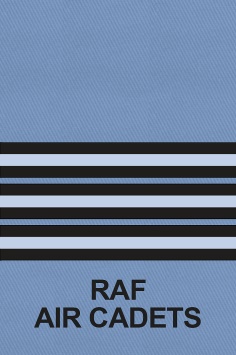 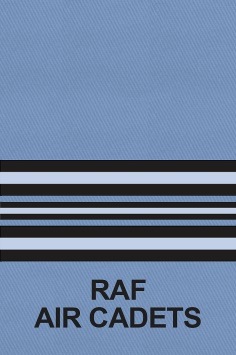 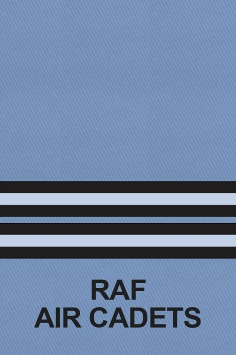 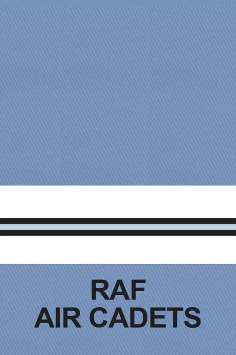 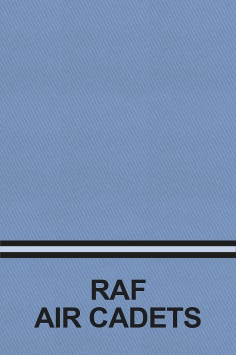 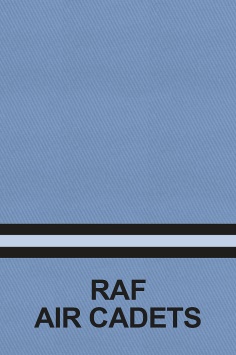 [Speaker Notes: Officers commissioned in the Air Training Corps have a cadet forces commission.

They are addressed by their rank or Sir/ Ma’am (as in jam!).

Ranks are listed across in order of seniority. All officers should be saluted.

Officer Cadet to Flight Lieutenant are junior officer posts. Squadron Leader and Wing Commander are senior officer posts.]
STAFF NCO RANKS
Senior NCOs (SNCOs) are not saluted. Sgt and FS addressed by rank. WO addressed Sir/ Ma’am.

SNCOs in the ATC wear ‘RAF Air Cadets’ underneath their rank slide.

Some senior WO’s have a more intricate rank slide.
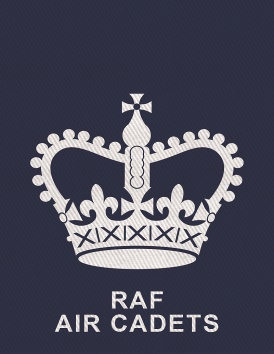 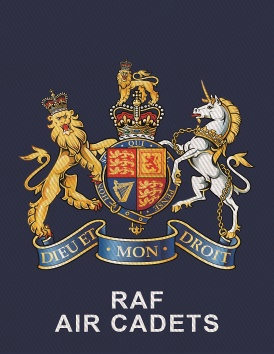 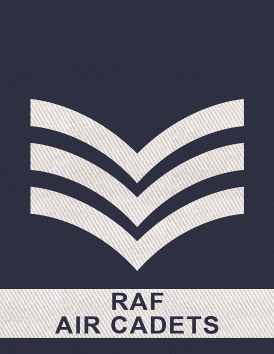 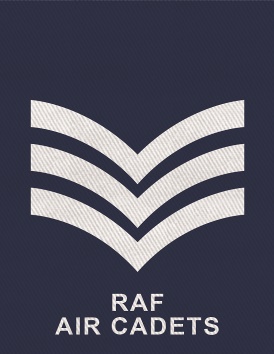 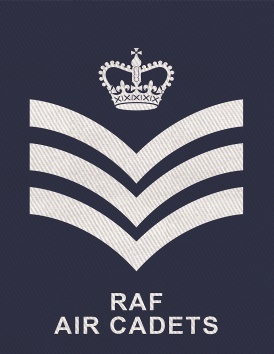 Flight
Sergeant
(FS)
Acting
Sergeant
(Sgt)
Sergeant
(Sgt)
Warrant Officer
(WO)
Warrant Officer
(WO)
[Speaker Notes: All SNCOs should be referred to by their rank except Warrant Officer who should be referred to as Sir or Ma’am. You don’t salute NCOs.

Some senior WO’s have a more intricate rank slide to denote their role or position. Regional Warrant Officers wear this slide. It is often called a ‘Tate and Lyle’ slide.]
STAFF NCO AIRCREW RANKS
SNCOs working with aircraft wear these rank slides.

Otherwise, the ranks are the same as the previous slide.
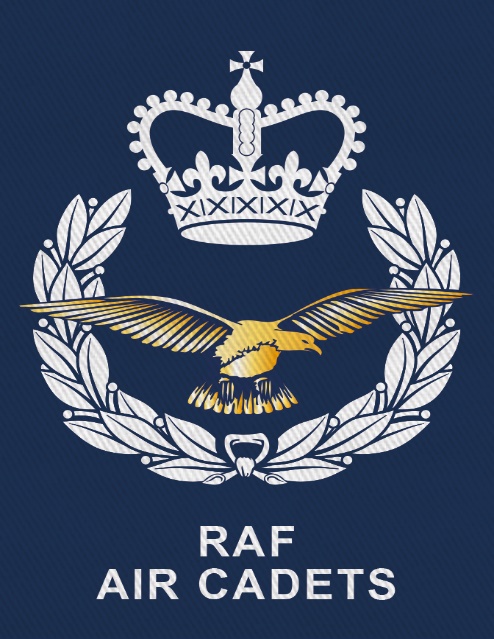 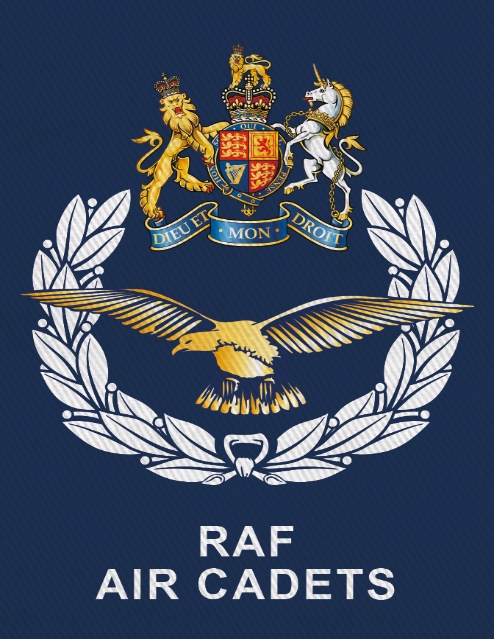 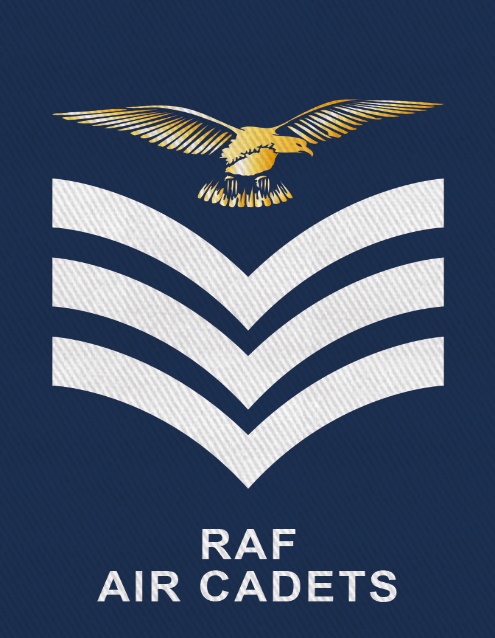 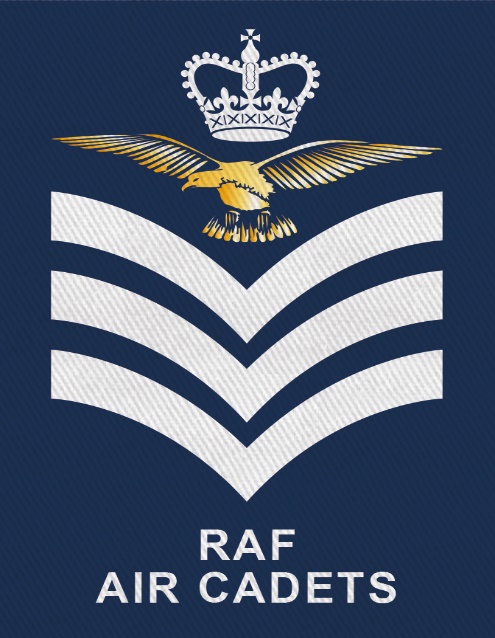 Flight
Sergeant
(FS)
Sergeant
(Sgt)
Warrant Officer
(WO)
Warrant Officer
(WO)
[Speaker Notes: All SNCOs should be referred to by their rank except Warrant Officer who should be referred to as Sir or Ma’am. You don’t salute NCOs.

Some senior WO’s have a more intricate rank slide to denote their role or position. Regional Warrant Officers wear this slide. It is often called a ‘Tate and Lyle’ slide.]
ANY QUESTIONS?
Are there any final questions?
?
[Speaker Notes: A chance to ask or answer any final questions.]
LEARNING OUTCOMES
LO1: Know about the history and organisation of the Air Training Corps.

Recognise cadet badges and ranks, ATC ensigns, ATC adult ranks and RAF ranks.
[Speaker Notes: LO1: Know about the history and organisation of the Air Training Corps.

P3: Recognise cadet badges and ranks, ATC ensigns, ATC adult ranks and RAF ranks.]
INSTRUCTOR INFORMATION
This presentation is provided free of charge with the 1st class cadet training system with no warranty or support.
Every effort has been made to ensure the information is correct, but the author accepts no responsibility for any errors or omissions.
Official information on Ultilearn or Bader SharePoint should be checked before using these presentations.
These presentations may be distributed to other Air Cadet squadrons free of charge, but do not place them on the internet. 
For best results, use with the 1st class resource book and 1st class instructor handbook, available from cadetdirect.com.



Version 19/04